SEPTICEMIA POR CHROMOBACTERIUM VIOLACEUM: 
  UM RARO CASO DESCRITO NO BRASIL
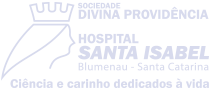 Prada P,  Zimmermann NA,  Dadan LP,  Custódio C,  Gerent K,  (Hospital Santa Isabel- Blumenau, Brazil)
Dez dias após o incidente procurou um serviço de emergência relatando cefaléia holocraniana, dor abdominal difusa, febre aferida de 40 graus e diarréia. Recebeu alta com prescrição de Amoxil TM 500 mg  via oral três vezes no dia. Ao longo dos próximos 5 dias ele desenvolveu micronódulos arroxeados na perna e abdômen, insuficiência respiratória, evoluindo para choque séptico grave. Ele foi imediatamente internado em medicina Unidade de Terapia Intensiva evoluindo para óbito dentro de alguns dias após os sintomas começaram. Duas hemoculturas isolaram C. violaceum.
INTRODUÇÃO
Chromobacterium violaceum é um bacilo gram-negativo, móvel, anaeróbio facultativos encontrado no solo e na água em climas tropicais e subtropicais. Raramente causa infecção em seres humanos, porém quando a causa, pode progredir para septicemia, com múltiplas lesões,  necroses e abcessos na pele, pulmão, fígado, baço, nódulos linfáticos e cérebro, resultando em falência de múltiplos órgãos. Desde que o primeiro caso humano foi descrito, menos de 100 casos foram relatados em todo o mundo. Este é provavelmente a quatro documentado relato de caso de infecção por C. violaceum do Brasil. A evolução rápida da doença e a falha na resposta a antibioticoterapia resultam em uma taxa de mortalidade superior a 60%..
CONCLUSÃO
A infecção humana é por C. violaceum é incomum, mas quando ocorre pode resultar em doença sistêmica grave com elevada taxa de mortalidade. Em regiões tropicais e subtropicais deve-se considerar a infecção como parte do diagnóstico diferencial da sepse. O organismo é sensível à gentamicina, cloranfenicol, ciprofloxacina, tetraciclina, ceftazidima, imipenem, e amicacina. Ele mostra sensibilidade intermediária à cefotaxima, mas foi extremamente resistente à penicilina e cefalexina. O diagnóstico precoce, tratamento adequado e oportuno são aspectos reveladores de sobrevivência.
OBJETIVOS
Descrever um caso de fatal de C. violaceum em um adulto jovem imunocompetente no Brasil.
METÓDOS
Baseado na revisão de artigos no PubMed e Cochrane websites.
CASE REPORT
Descrevemos o caso de um jovem de 28 anos de idade, previamente hIigido, que teve contato com o solo, além de nadar em um lago em área rural e ferimentos sofridos no pé.
REFERENCES:  1) Lima-Bittencourt CI, Astolfi-Filho S, Chartone-Souza E, Santos FR, Nascimento AM: Analysis of Chromobacterium sp. natural isolates from different Brazilian ecosystems. BMC Microbiol 2007, 7:58. 2) Martinez R, Velludo MA, Santos VR, Dinamarco PV. Chromobacterium violaceum infection in Brazil: a case report. Rev Inst Med Trop Sao Paulo. 2000;42:111–3. 3) Ray P, Sharma J, Marak SK, Singhi S, Taneja N, Garg RK, et al. Chromobacterium violaceum septicaemia from North India. Indian J Med Res. 2004;120:523–6. 4) Davis ES. Chromobacterium. In: Braude AI, Davis CE, Fierer J, editors. Infectious diseases and medical microbiology. 2nd ed. Philadelphia: WB Saunders; 1986. pp. 358–61. 5) Rai R, Karnaker VK, Shetty V, Krishnaprasad MS. Chromobacterium violaceum septicaemia- A case report. Al Ameen J Med Sci. 2011;4:201–3. 6) Chou YL, Yang PY, Huan CC, Leu SH, Tsao TC. Fatal and nonfatal Chromobacterial septicaemia: Report of two cases. Chang Gung Med J. 2000;23:492–7. 7) Dutta S. Multidrug resistant Chromobacterium violaceum: An unsual bacterium causing long standing wound abscess. Indian J Med Microbiol. 2003;21:217–8.